Створення бази даних “Абітурієнт”
1. Створити 2 таблиці
 Абітурієнт і Предмети в режимі Конструктор - для програми ACCESS 
(режим Дизайн - для програми BASE)
Абітурієнт – назви полів: код, прізвище, ім’я, по-батькові, місто, школа
Предмети – назви полів: код, код_учня, предмети, бали
1
27.02.2016
Таблиця Абітурієнт – назви полів вказуємо і вибираємо типи даних
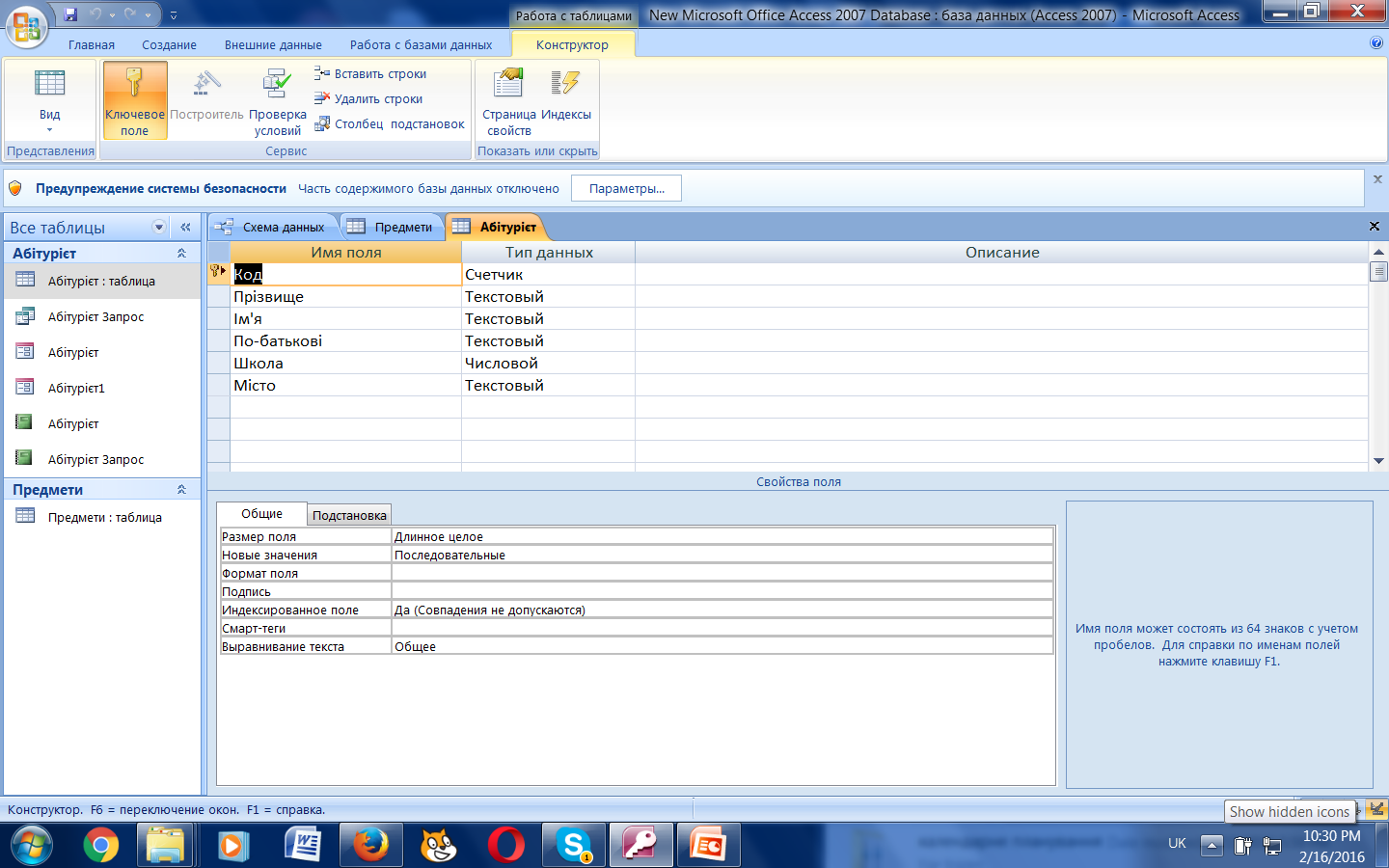 2
27.02.2016
Таблиця  - Предмети в режимі Конструктора
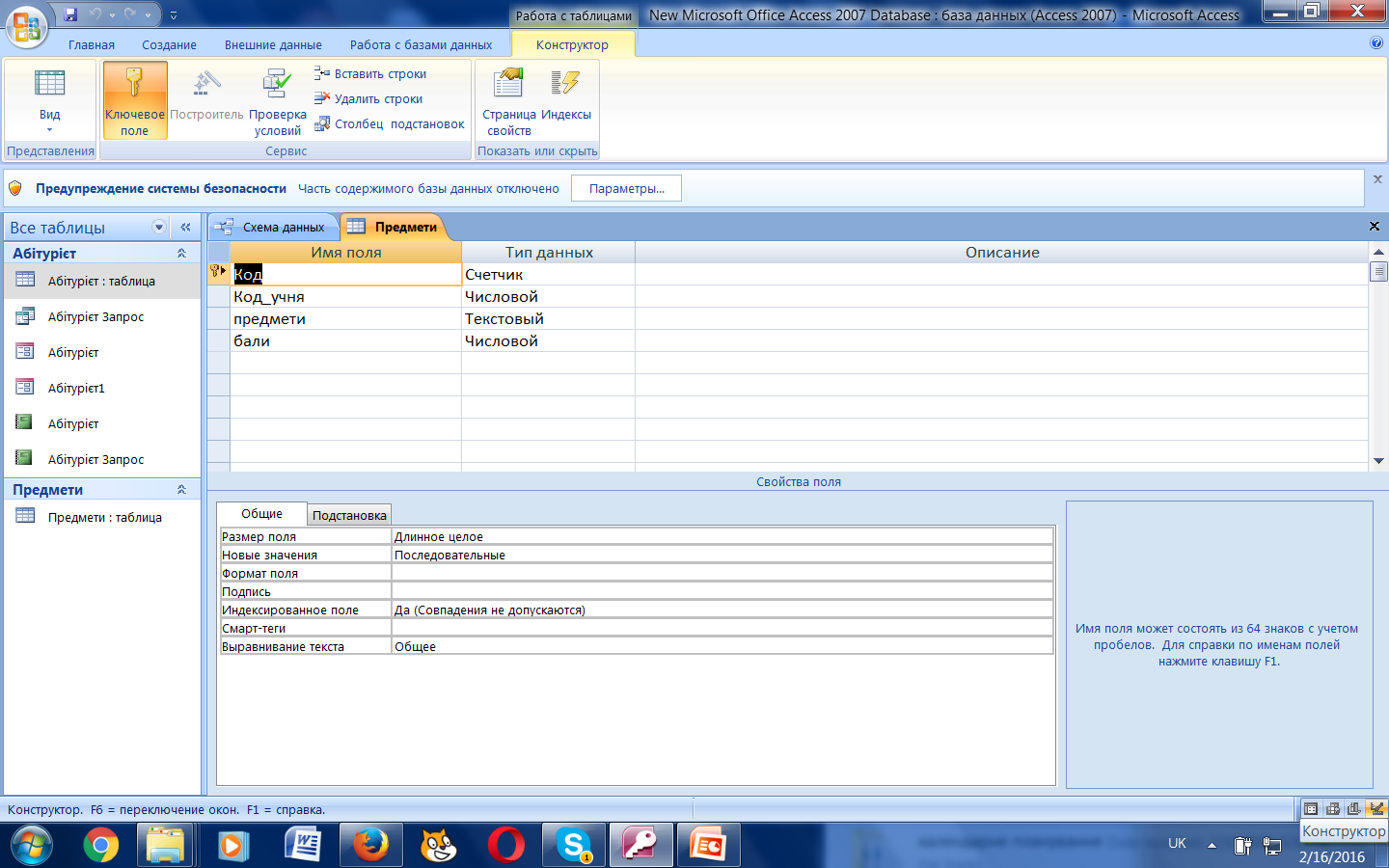 3
27.02.2016
Заповнити таблиці даними і створити між ними зв’язки
4
Інформатика 11 клас Кравчук Г.Т.
27.02.2016
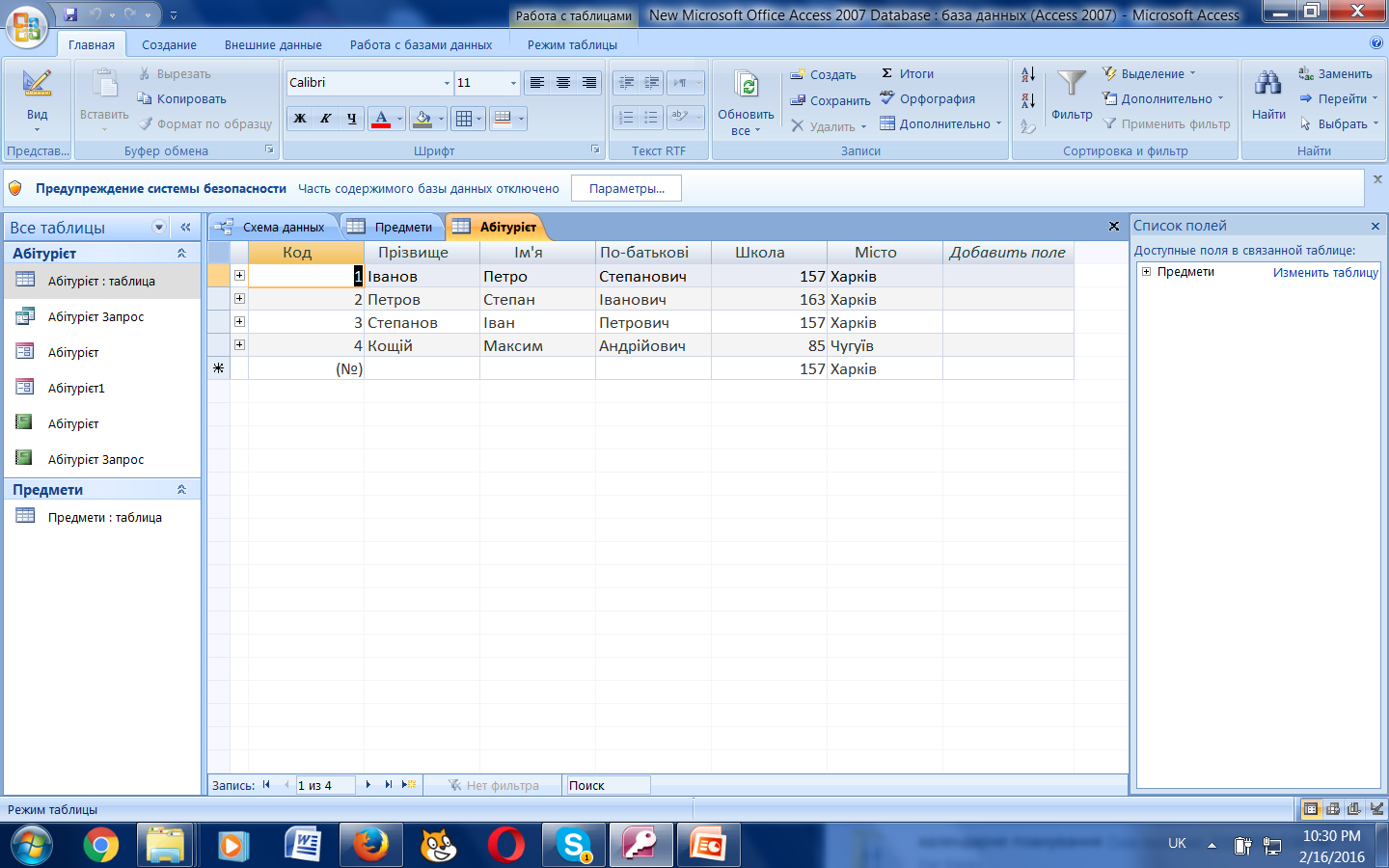 Таблиця “Абітурієнт”
5
27.02.2016
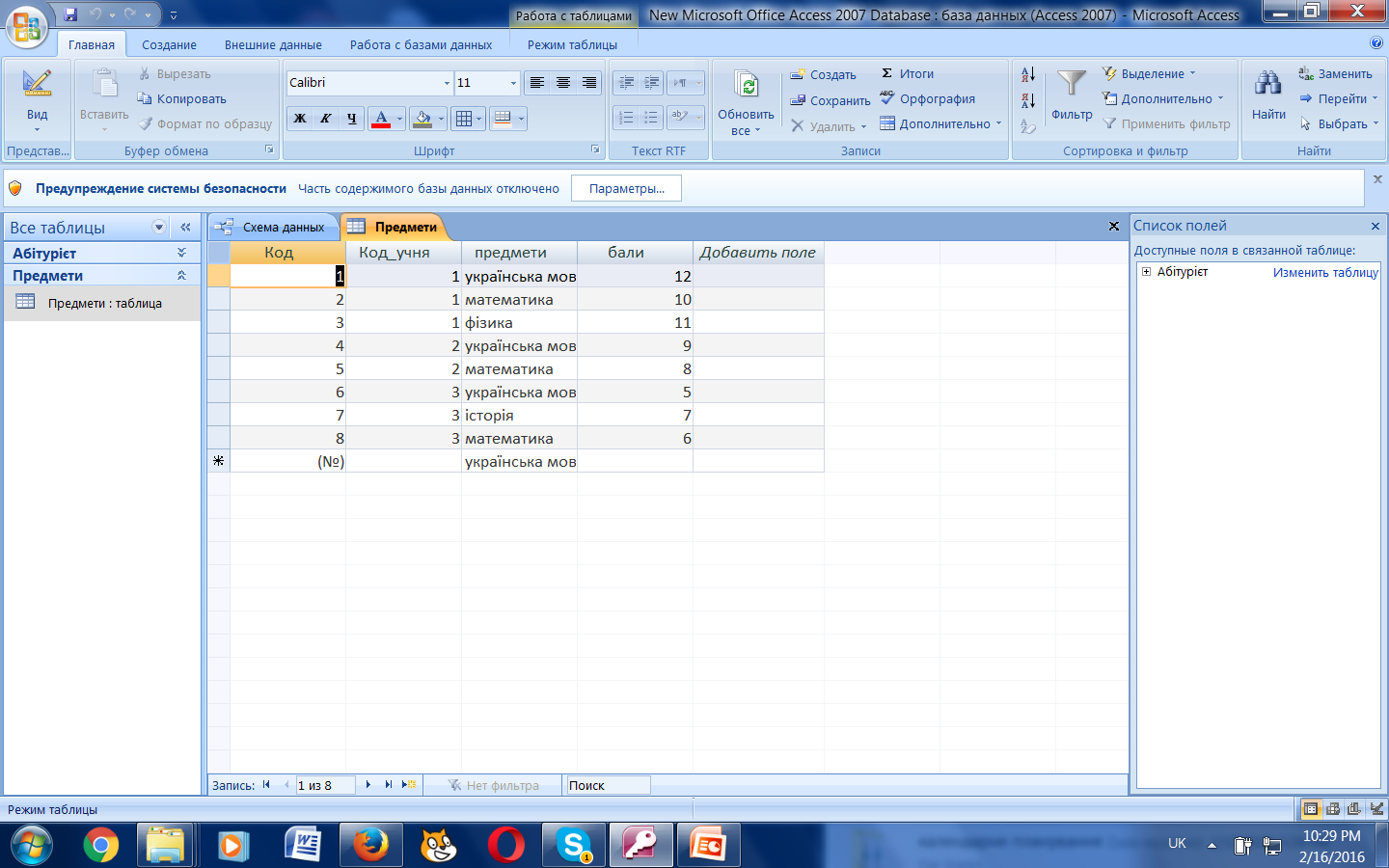 Таблиця “Предмети”
6
27.02.2016
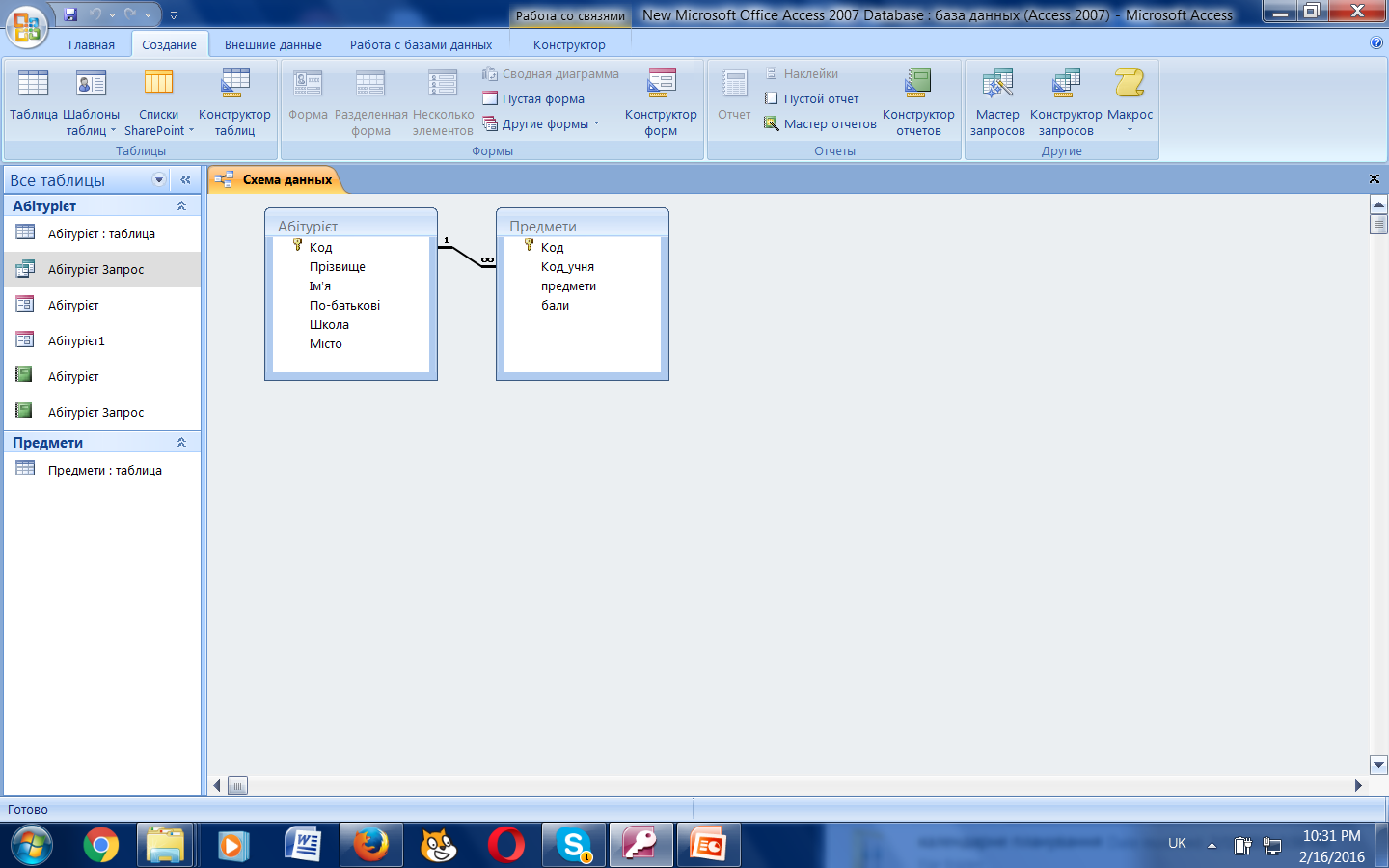 Створення зв’язків між таблицями
7
Звіт
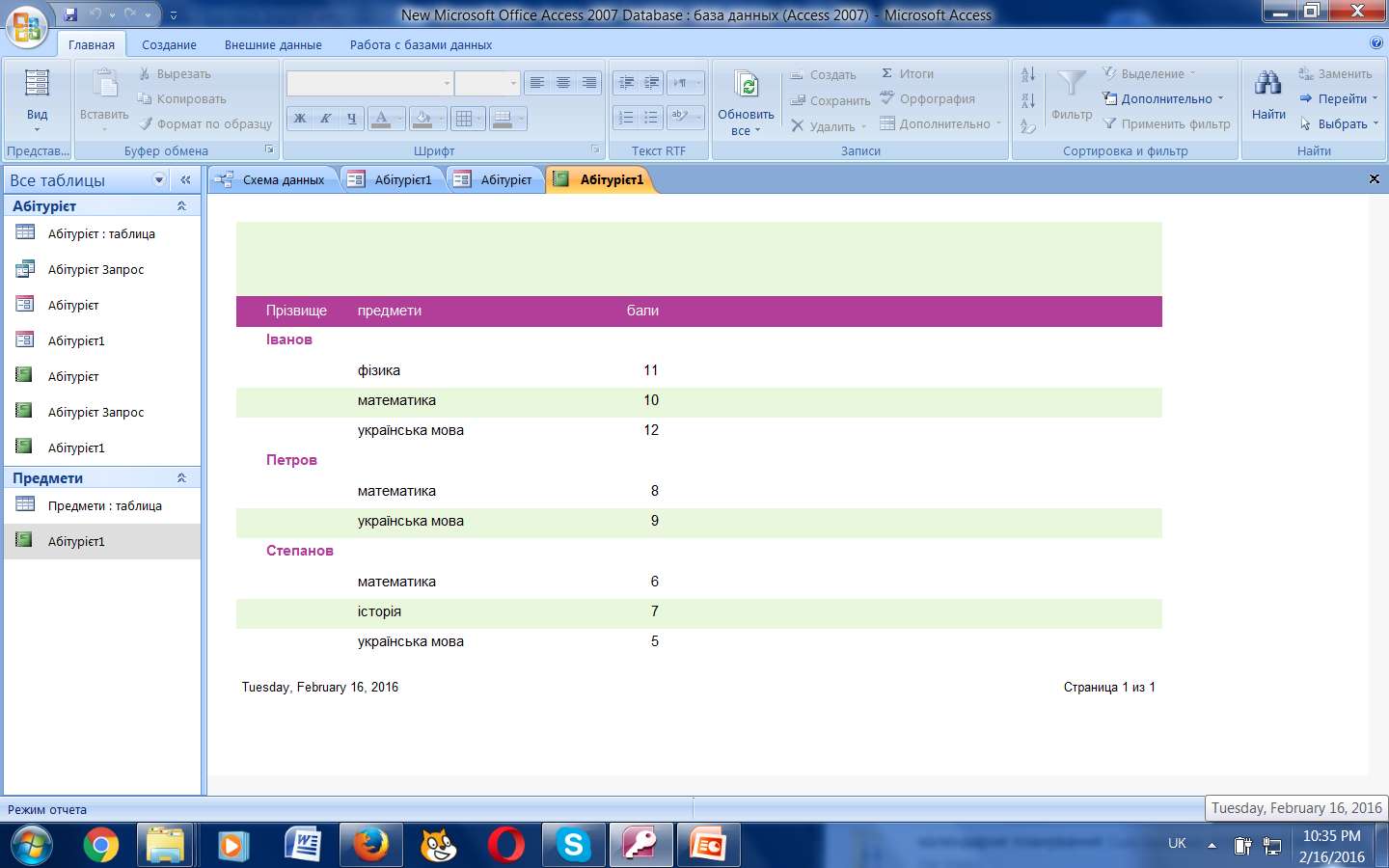 8
27.02.2016
Об’єкт форма – режим створення майстра
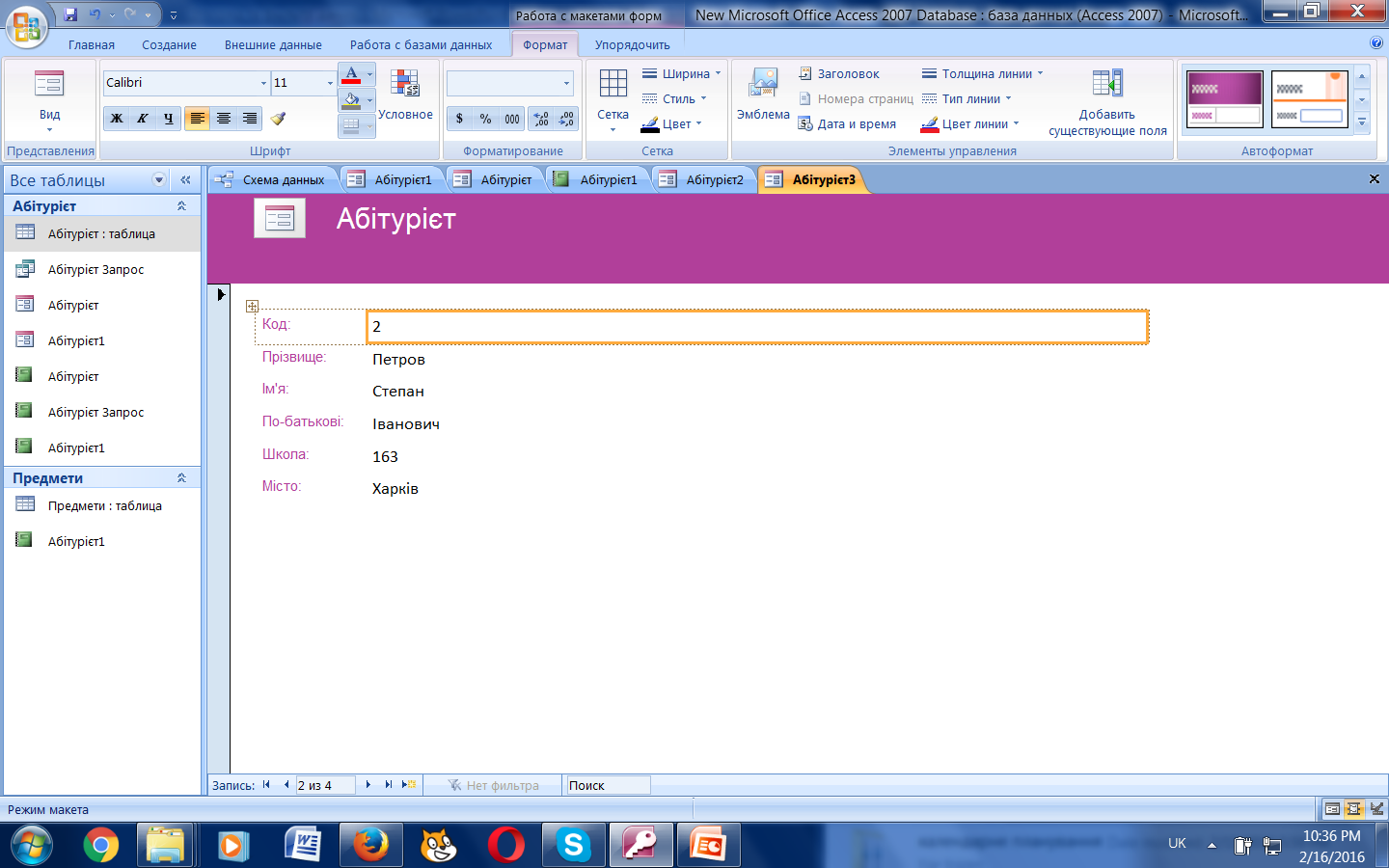 9
27.02.2016
Створення запиту – прізвища учнів, що здали українську мову на 10 балів
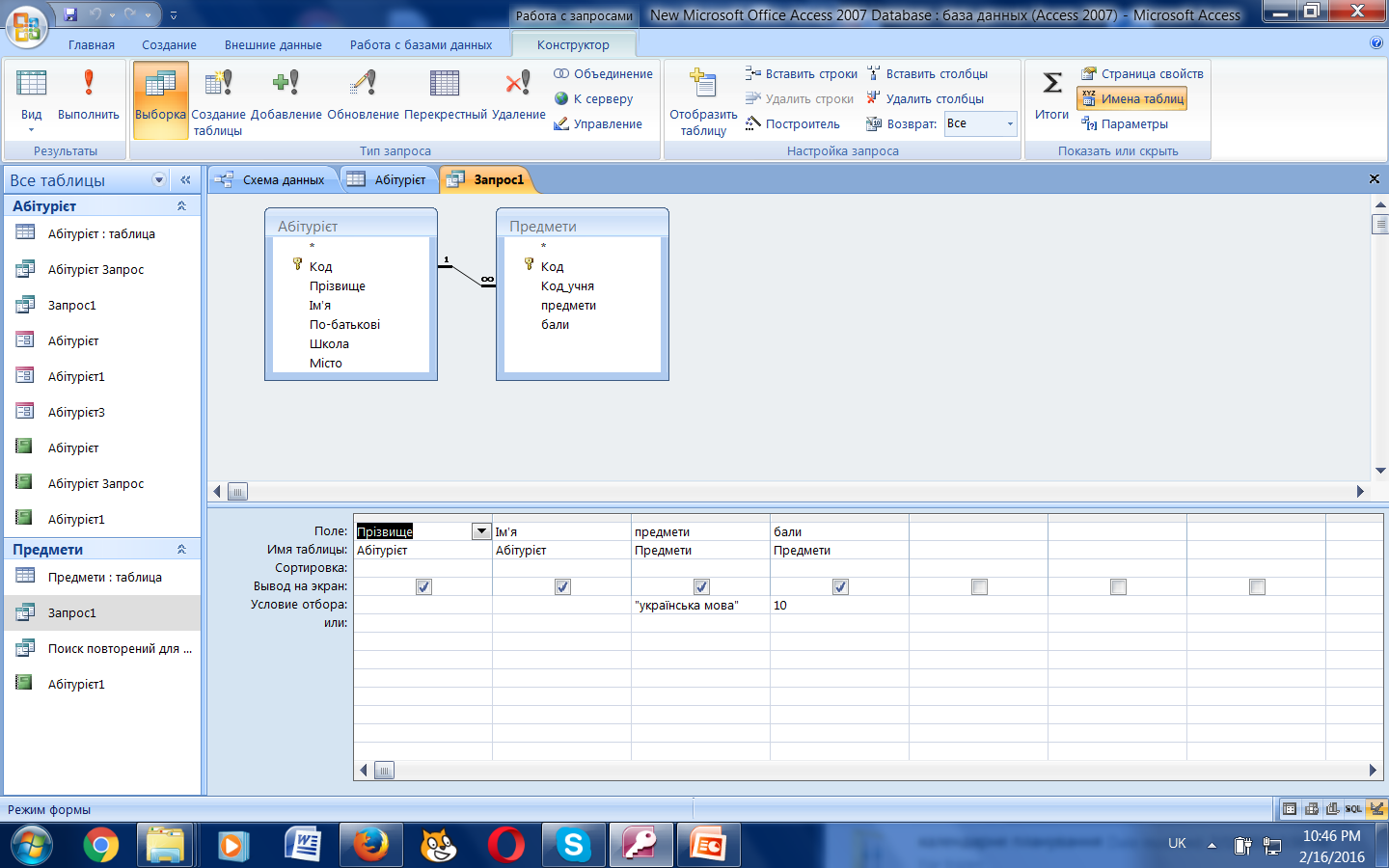 10
27.02.2016
Виконання запиту
11